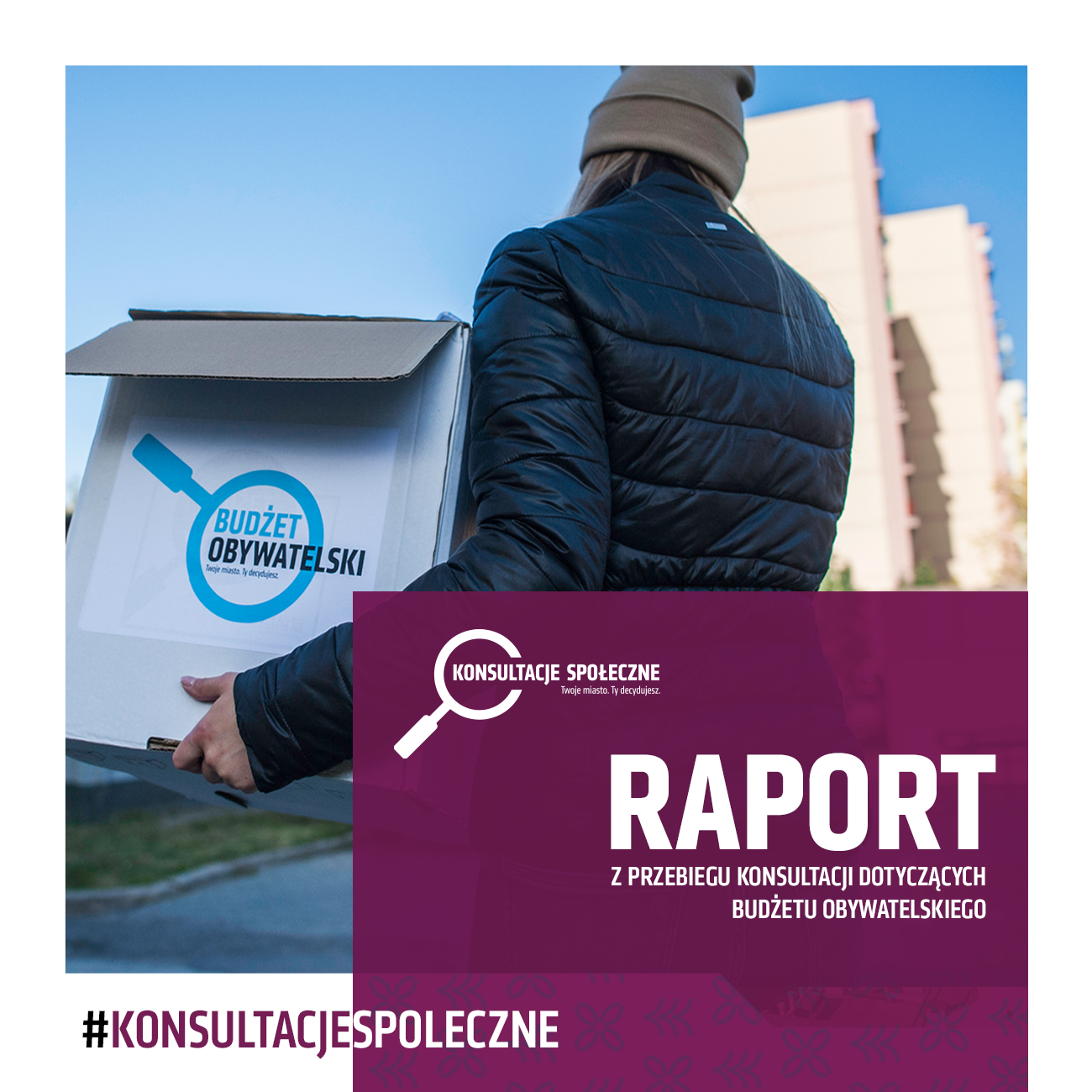 Budżet Obywatelski 2023 (IX edycja)

RAPORT Z KONSULTACJI SPOŁECZNYCH28 grudnia 2021
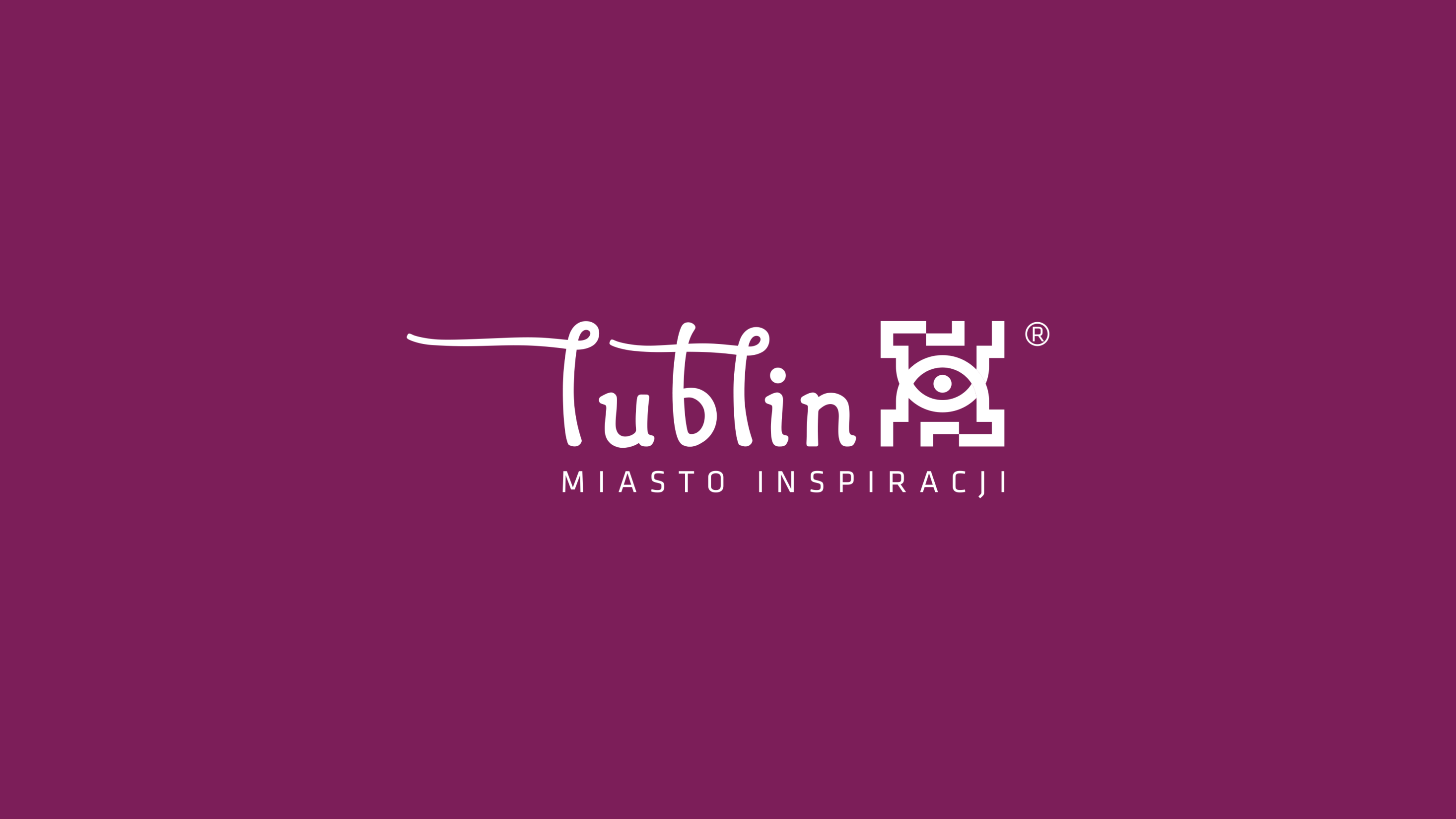 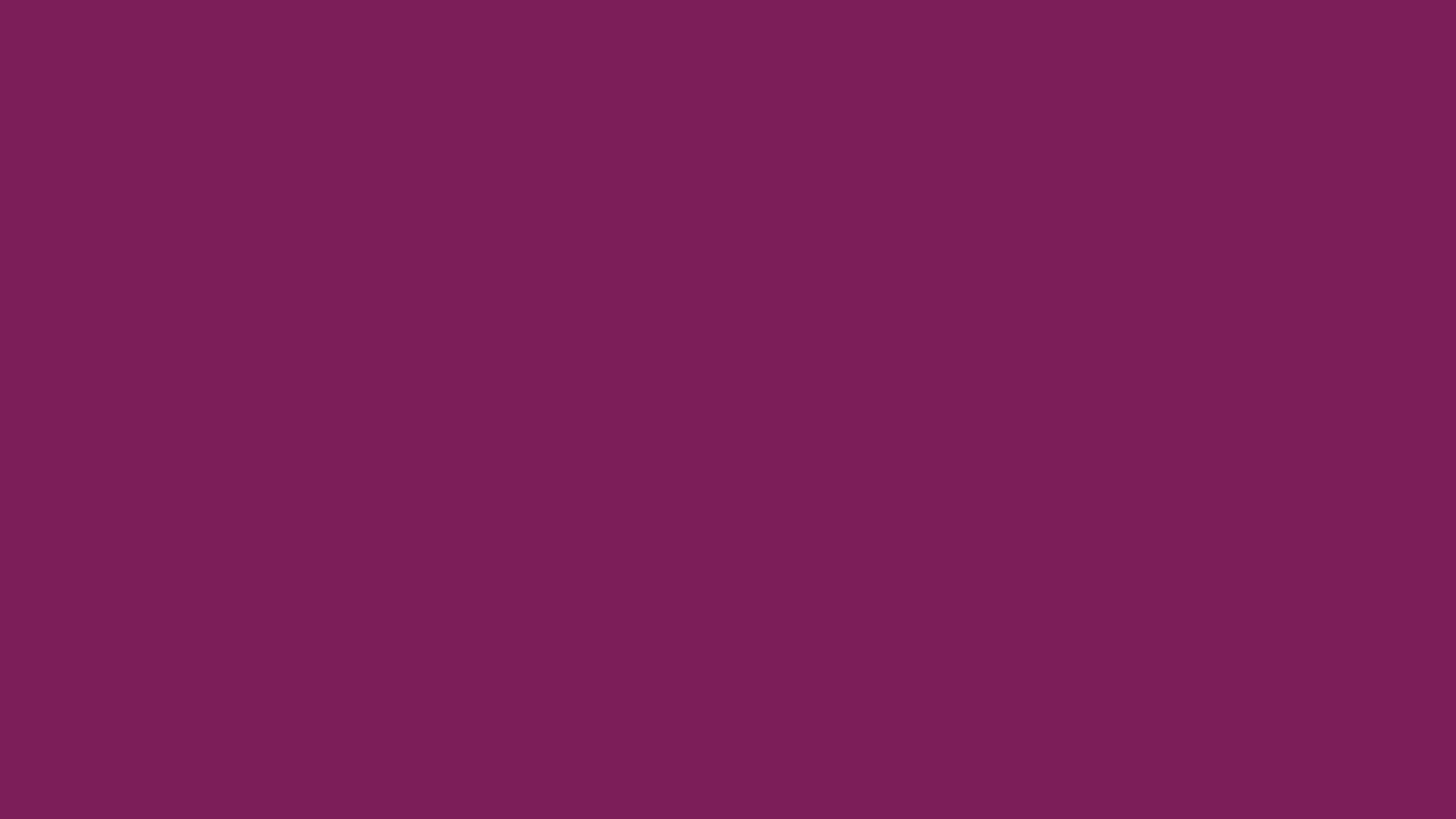 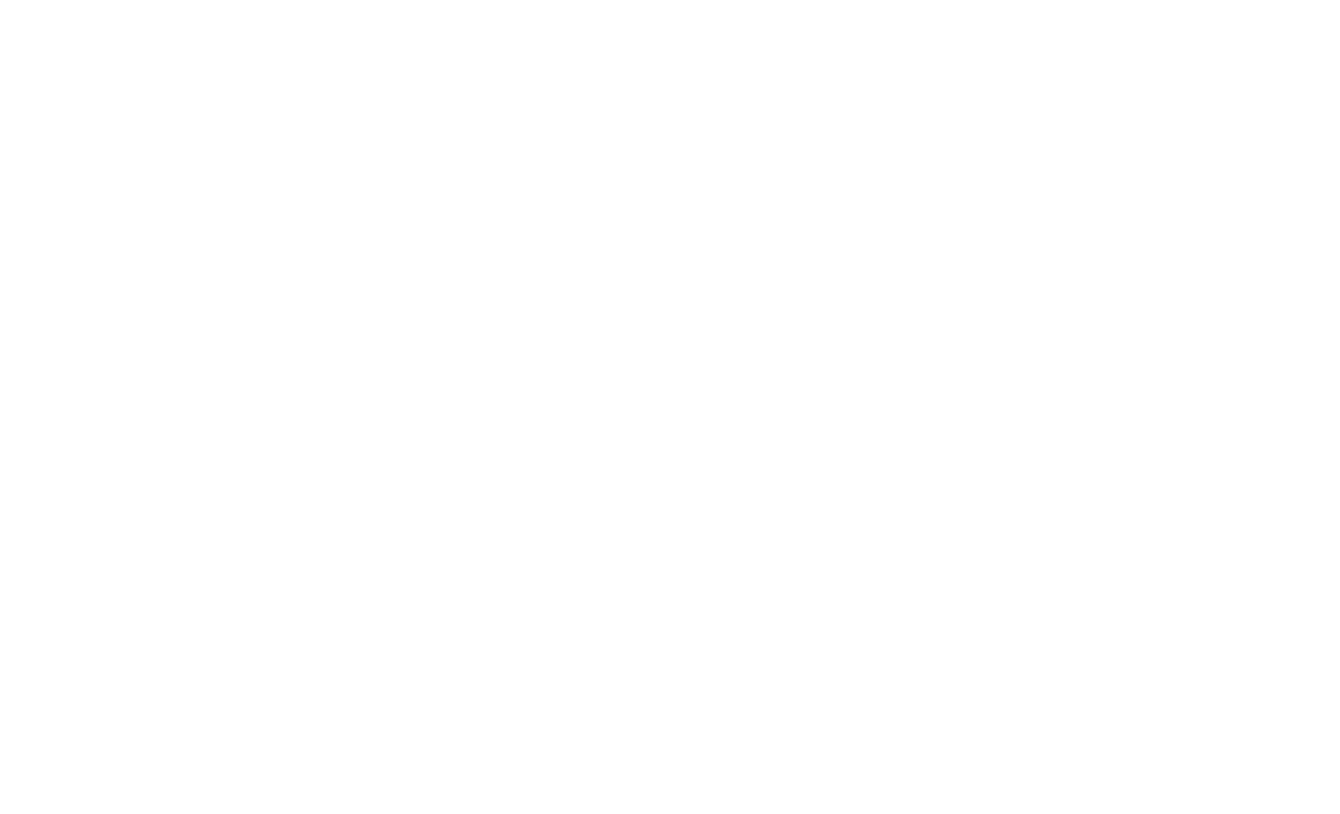 O CO PYTALIŚMY?
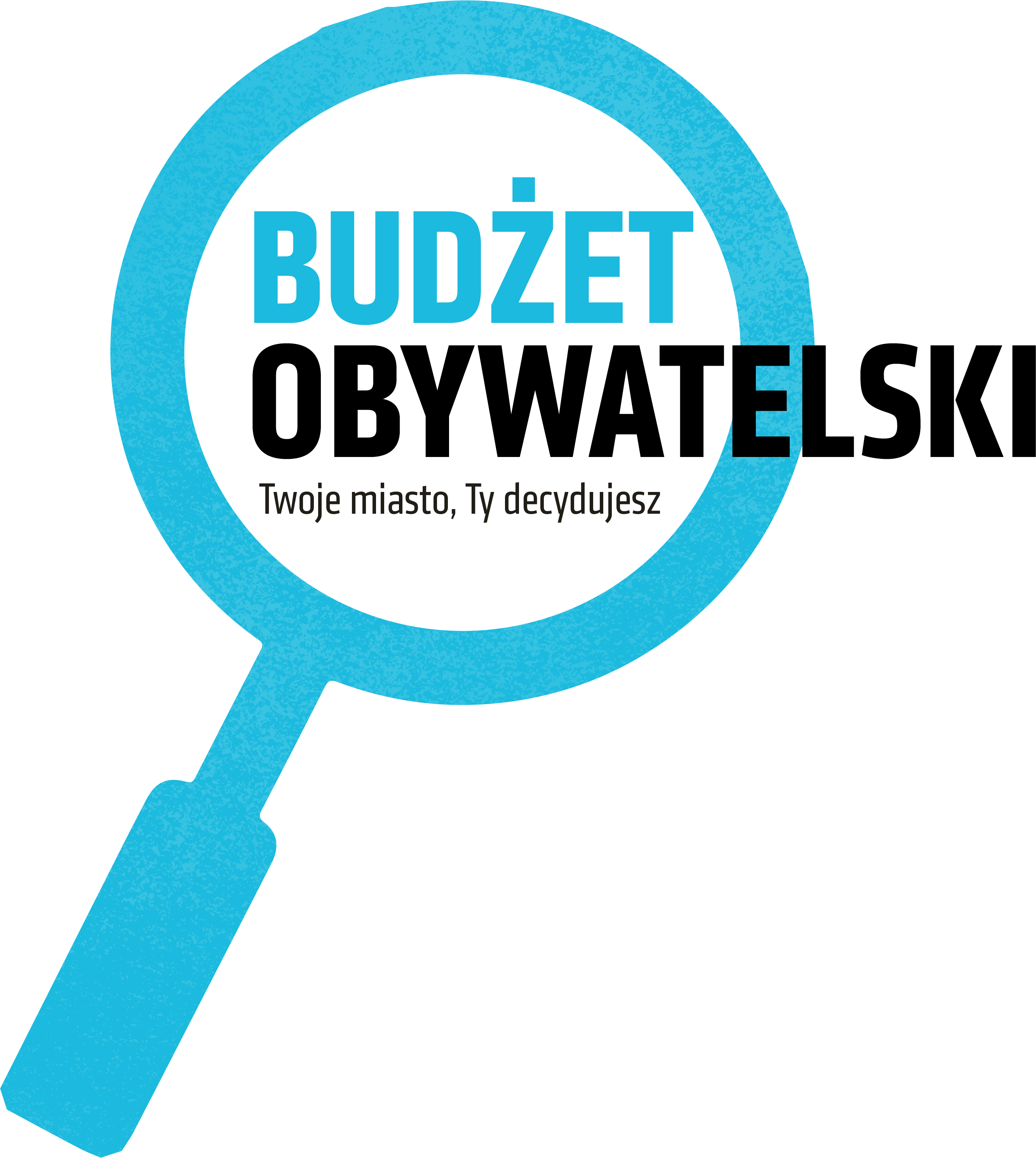 O CO PYTALIŚMY?
Budżet Obywatelski ma za zadanie włączać mieszkańców i mieszkanki do udziału w decydowaniu o tym, co ma powstać czy też dziać się w Lublinie, budować więzi między członkami społeczności lokalnych, generować innowacyjne pomysły. Budżet Obywatelski to jedna z praktyk współdecydowania, mających na celu zaangażowanie mieszkańców i mieszkanek w proces zarządzania miastem. Skuteczność BO polega przede wszystkim na tym, że pozwala, wraz z mieszkańcami i mieszkankami, podejmować decyzje o rozwoju miasta oraz promuje innowacyjność i przedsiębiorczość. Ponadto pomaga uzyskać szereg szczegółowych informacji dotyczących tego, jak dane miasto funkcjonuje, wspiera proces decentralizacji władzy oraz buduje zaufanie mieszkańców do samorządu i jego przedstawicieli. 
Budżet Obywatelski (BO) w Lublinie jest realizowany od 2014 roku. Dotychczas przeprowadzono siedem edycji tego przedsięwzięcia. 




.
O CO PYTALIŚMY?
Co roku, po zakończeniu rocznego cyklu BO organizujemy konsultacje, by zapytać o potrzebę zmian. W 2019 roku przyjęta została Uchwała Rady Miasta Lublin w sprawie Budżetu Obywatelskiego, w 2020 i 2021 roku została zmodyfikowana. 

W 2021 roku świat nadal zmaga się z pandemią koronawirusa. Rok wcześniej część projektów została zawieszona, nie wszystkie znalazły swoją finansową kontynuację w Budżecie Miasta na 2021 rok. Nadal znacznie ograniczone były możliwości tradycyjnych spotkań z  mieszkańcami i mieszkankami. Przedmiotem naszych konsultacji było poznanie opinii mieszkanek i mieszkańców na temat ewentualnych zmian w regulaminie przyszłorocznej edycji Budżetu Obywatelskiego


.
.
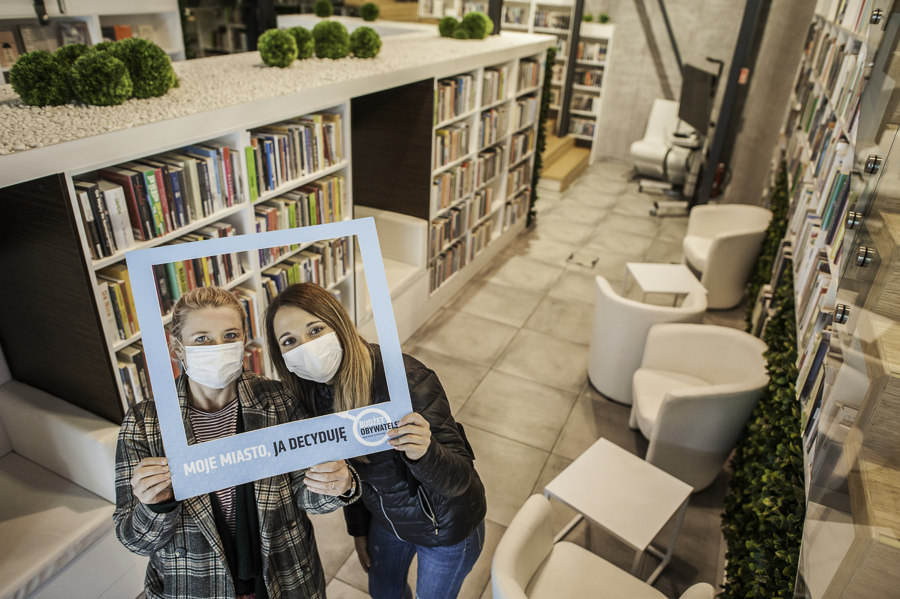 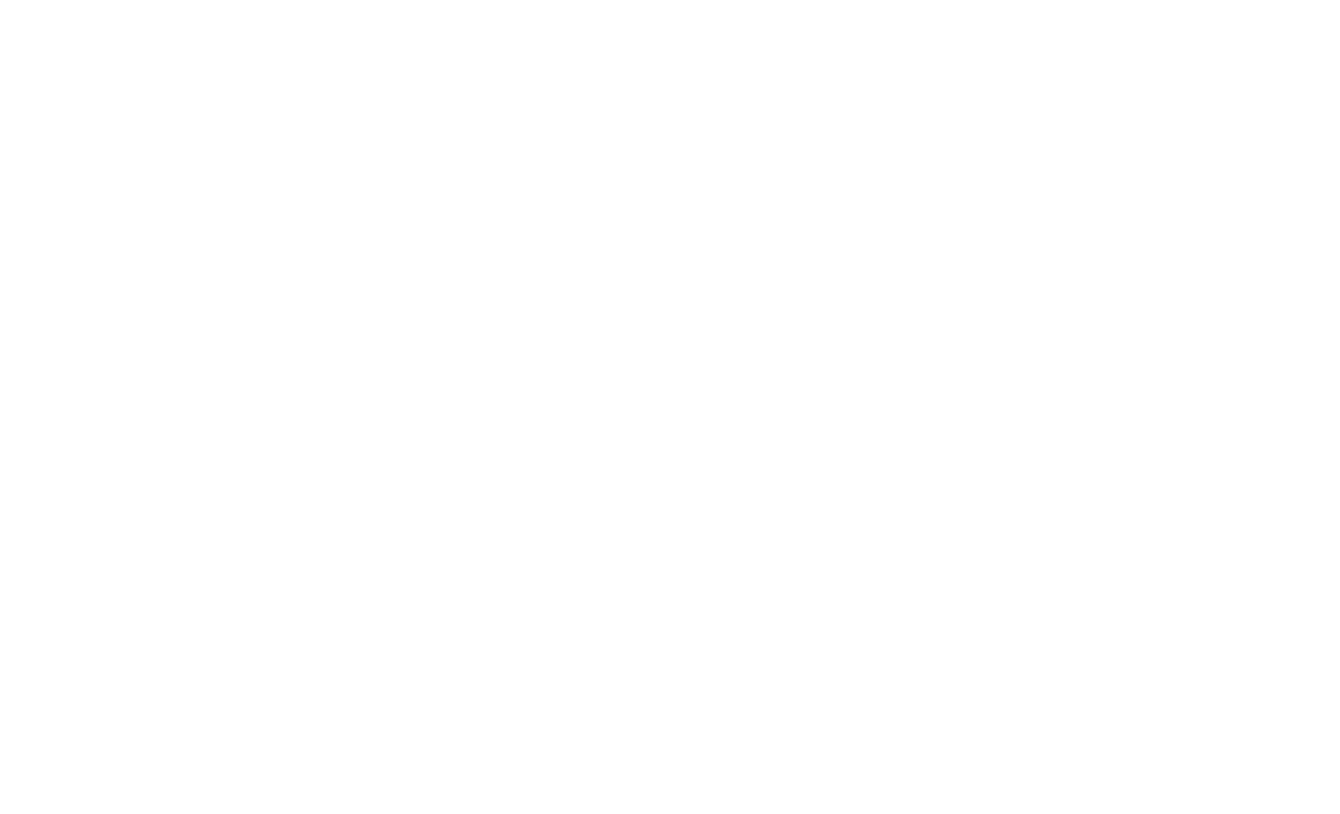 KALENDARIUM
KALENDARIUM
start konsultacji społecznych     // 8 listopada 2021
przesyłanie opinii pisemnie (mail, poczta)     // od 8 do 30 listopada
otwarte spotkanie konsultacyjne online na platformie ZOOM    // 24 listopada, godz. 17
zakończenie konsultacji społecznych     // 30 listopada  2021
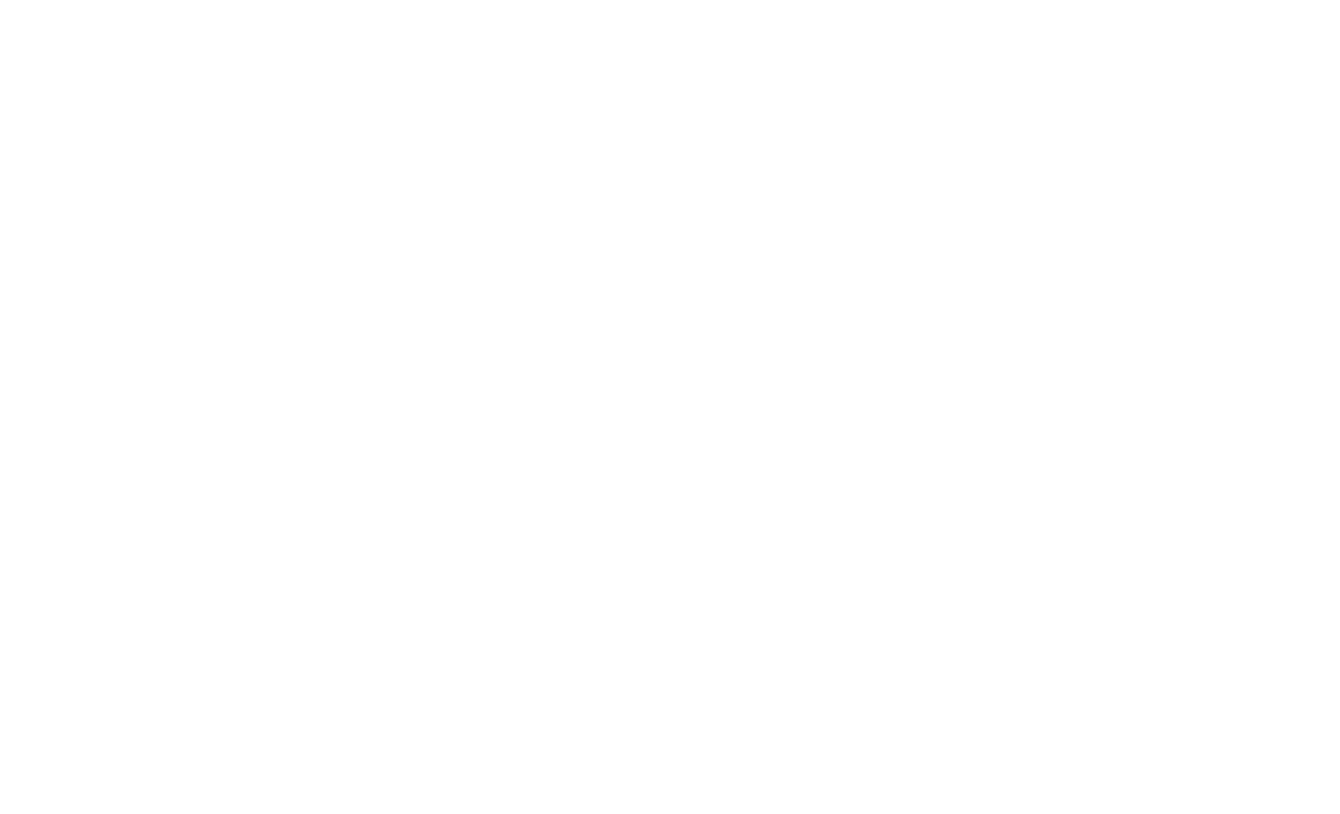 CO USŁYSZELIŚMY?
UCZESTNICY
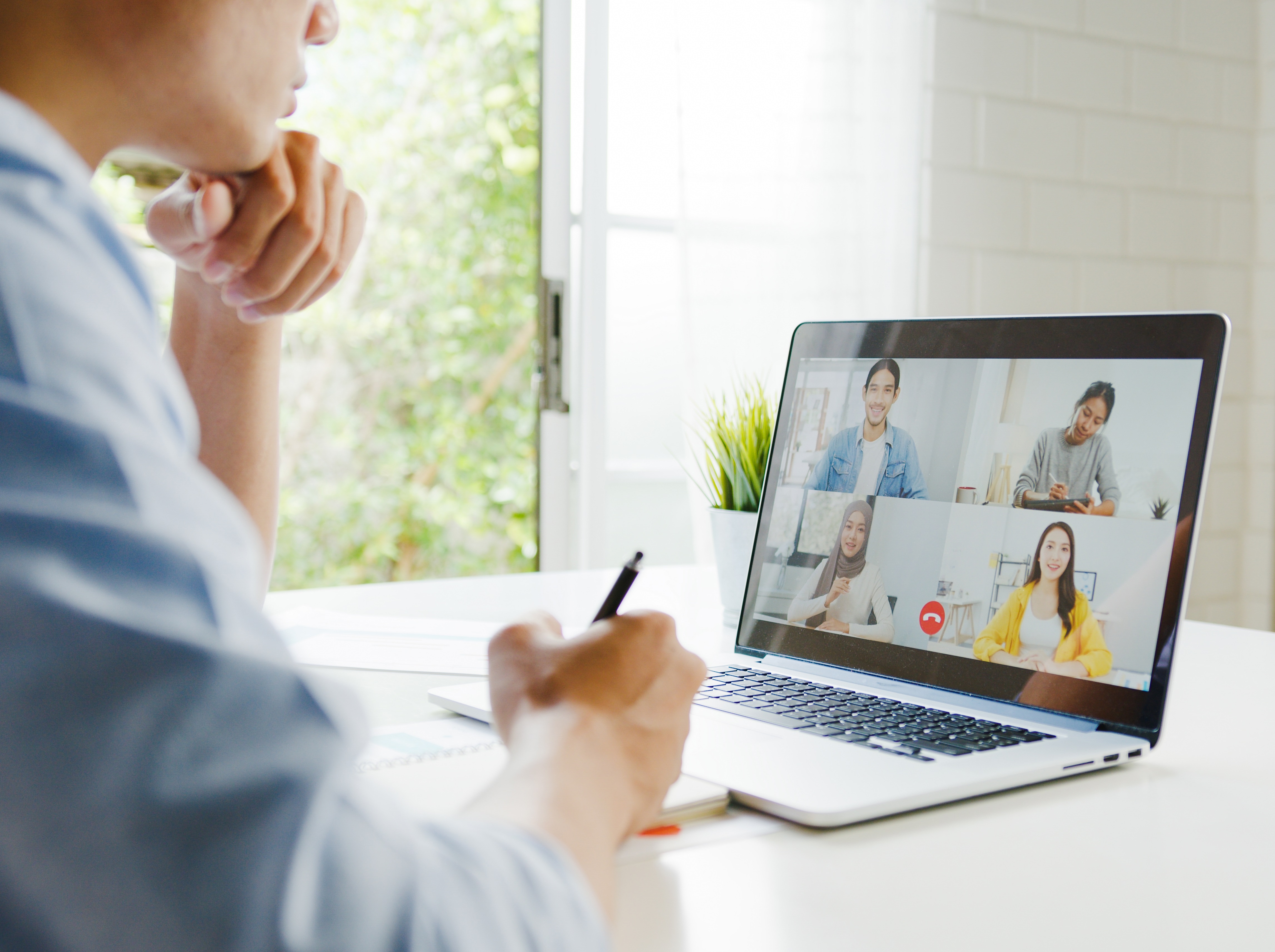 W konsultacjach wzięło udział około 30 osób
Wśród nich znaleźli się autorzy i autorki projektów, członkowie i członkinie Rad Dzielnic (m.in. Tatary, Czuby Północne, Szerokie), osoby głosujące.
Spotkanie odbyło się w trybie on line
OPINIE I POMYSŁY
Wśród tematów, które mocniej wybrzmiały w konsultacjach znajdujemy:

- Stworzenie specjalnej puli dla szkół i przedszkoli, aby umożliwić im udział w Budżecie Obywatelskim
- zróżnicowanie wielkości środków przeznaczonych z BO w poszczególnych dzielnicach
- niedostateczna weryfikacja zgłoszonych projektów
- niewystarczająca informacja o realizacji projektów, także dla ich autorów
- w trakcie oceny projektów nie należy wliczać czasu potrzebnego do odrolnienia działki w ogólny czas realizacji zadania.
- głosowanie powinno się odbywać wyłącznie przez internet z ograniczeniem głosowania z 1 komputera
- problemy techniczne z nowym portalem obsługującym BO
- konieczność stworzenia jednolitego tekstu uchwały Rady Miasta poświęconej BO
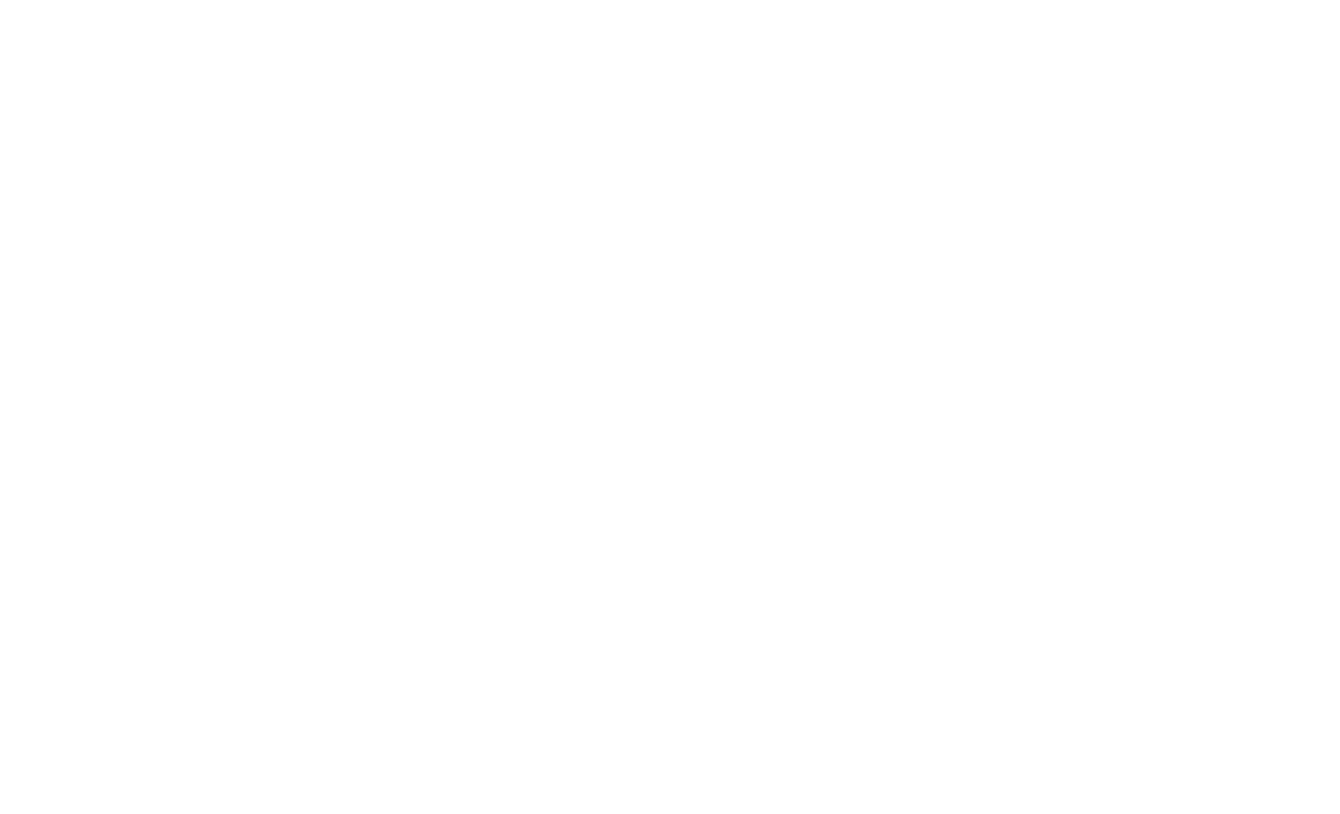 WNIOSKI I REKOMENDACJE
WNIOSKI
Uczestnicy i uczestniczki konsultacji co roku zgłaszają propozycje modyfikacji zasad. Nie mniej jednak w naszej opinii w tym roku nie ma konieczności zmiany uchwały Rady Miasta Lublin, poświęconej Budżetowi Obywatelskiemu. Wyraźnie wskazują na wyzwania, z którymi boryka się BO: konieczność sprawnej realizacji, a także przywracania niezrealizowany projektów.
Część osób ogólnodostępność postrzega jako zagrożenie dla takich miejsc jak szkoły czy przedszkola.
Wiele głosów wskazywało na konieczność zróżnicowania środków na poszczególne dzielnice Miasta.
Akcentowano także możliwość głosowania wyłącznie przez mieszkańców danej dzielnicy na projekty z nią związane.
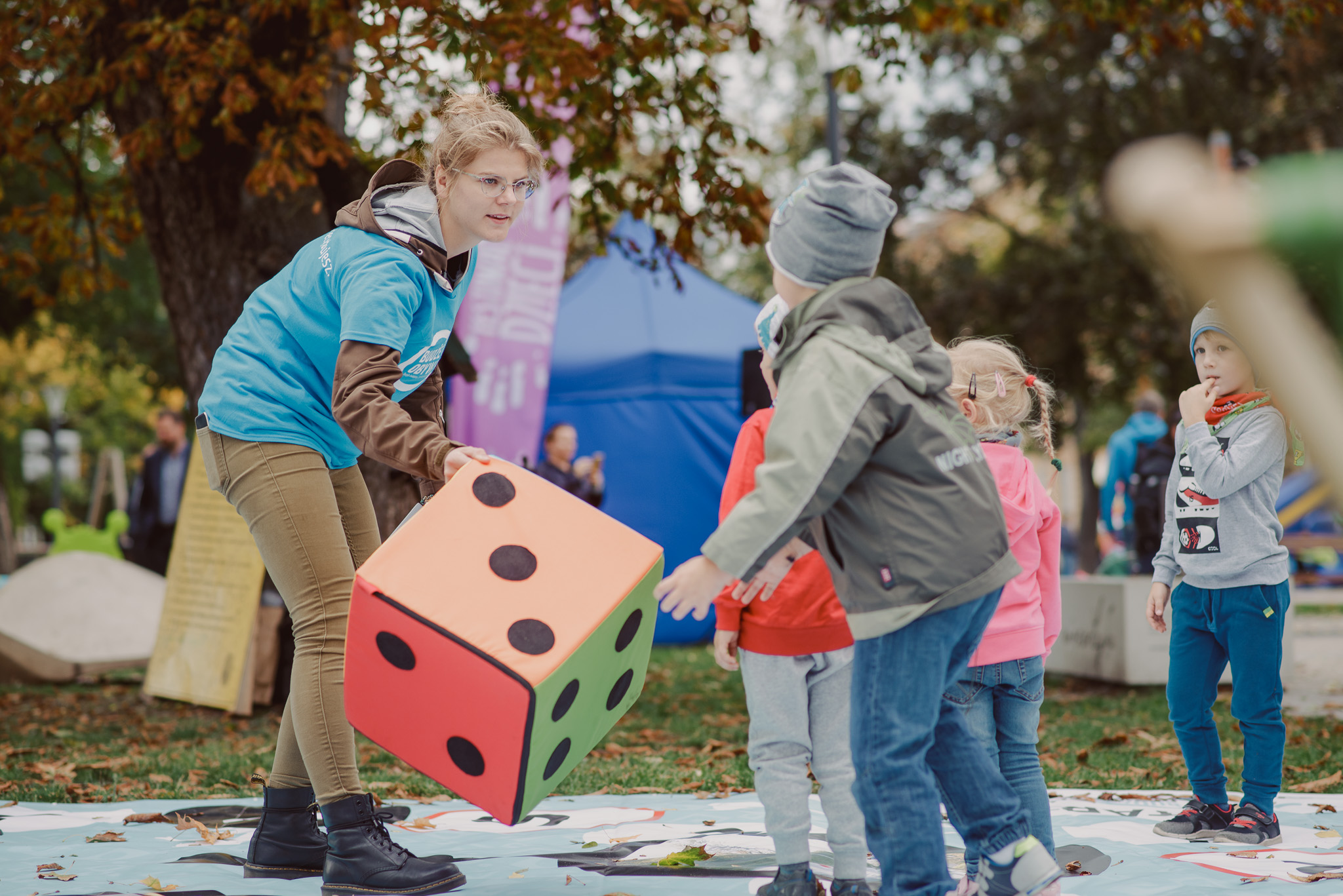 REKOMENDACJE
Uwagi zgłaszane w tym roku nie tworzą konieczności zmiany  uchwały Rady Miasta Lublin, poświęconej Budżetowi Obywatelskiemu. .

- każdy z autorów i autorek będą otrzymywać informacje, która komórka zajmuje się ich projektem, a pod koniec roku podsumowanie prac. 
- każdy projekt będzie miał na stronie internetowej przyporządkowaną komórkę, która odpowiada za jego realizację
- będą publikowane okresowe raporty z postępów prac
- postaramy się ulepszyć elektroniczny system obsługi BO
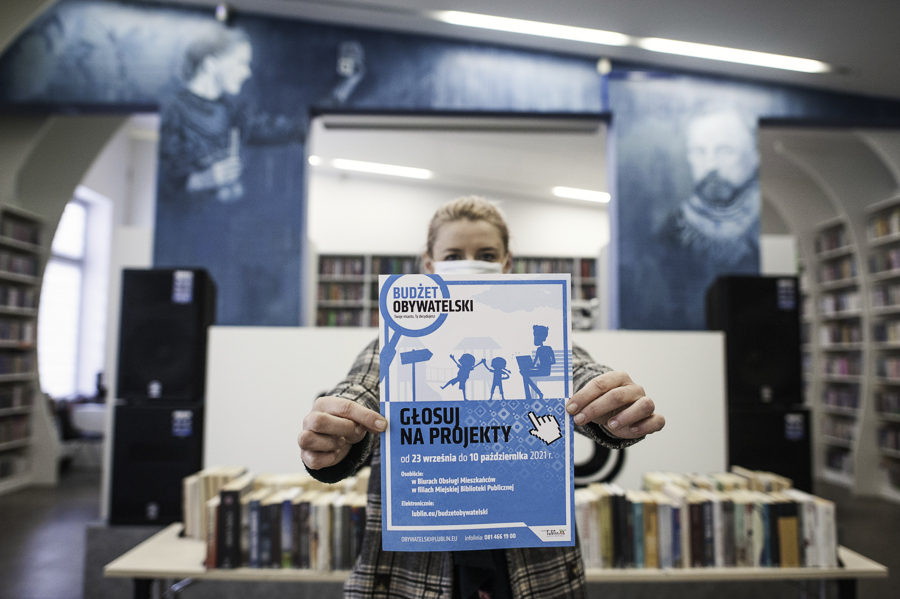 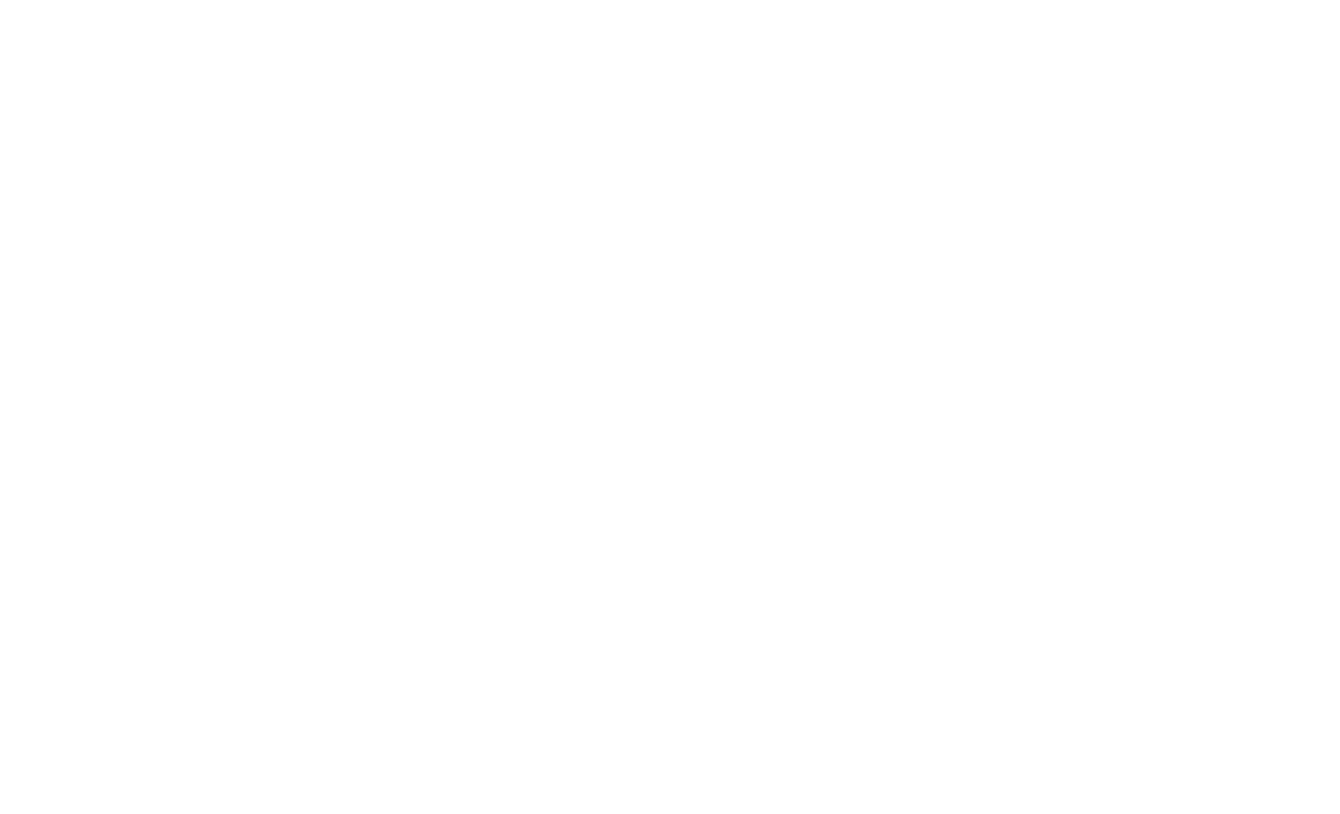 CO DALEJ?
CO DALEJ?
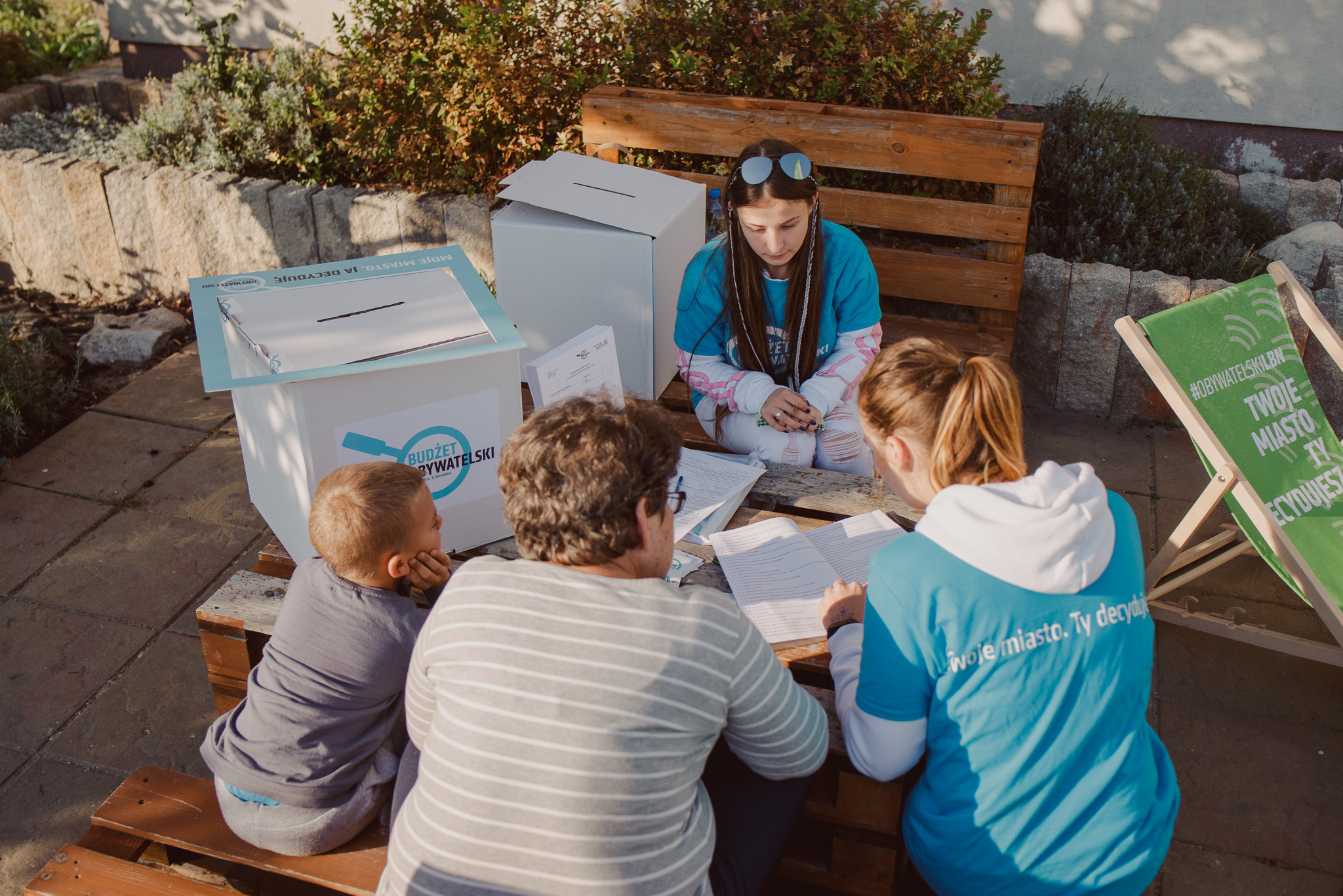 Na Sesję Rady Miasta Lublin zostanie przygotowany jednolity tekst uchwały, stanowiącej  regulamin Budżetu Obywatelskiego.
Nabór projektów planujemy przeprowadzić tradycyjnie wiosną.
Informacje o naborze będą dostępne na stronie www.lublin.eu/budzetobywatelski
Www.decyduje.lublin.eu
Głosowanie na projekty BO
INFORMACJE O TYCH KONSULTACJACH
JEDNOSTKA ODPOWIEDZIALNA:
Biuro Partycypacji Społecznej - URZĄD MIASTA LUBLIN
KONSULTACJE WSPIERAŁA:
Lubelska Grupa Badawcza
PROJEKT:
 Wsparcie procesów partycypacyjnych
DZIĘKUJEMY ZA WSZYSTKIE OPINIE!
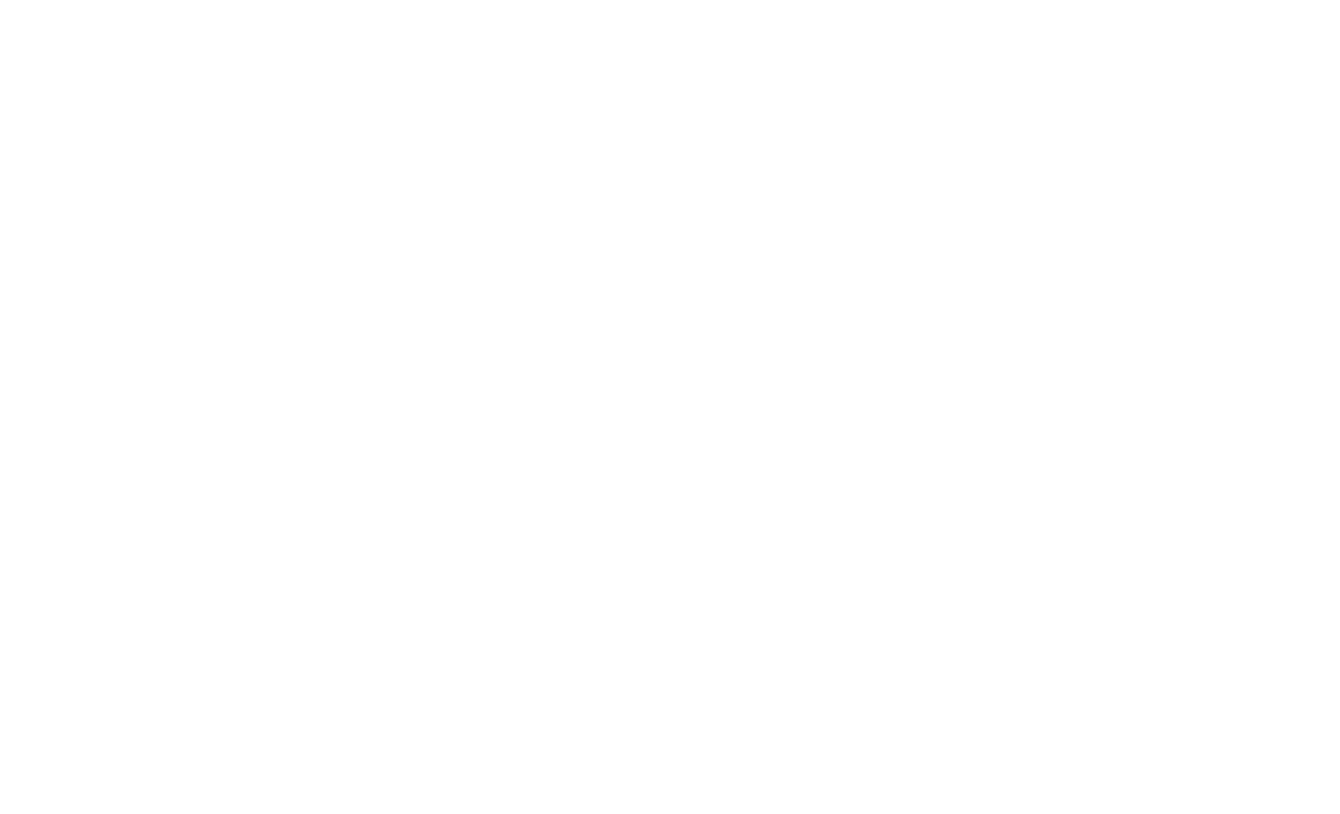 OPIS AKCJI INFORMACYJNEJ
AKCJA INFORMACYJNA
Informacje o konsultacjach zostały wysłane do:
- Radnych Rady Miasta Lublin
- autorów i autorek projektów BO
- mediów
- Rady Działalności Pożytku Publicznego
- umieszczone na stronie internetowej UM Lublin, BIPie
- zamieszczone na profilach społecznościowych Miasto Lublin i Obywatelski Lublin
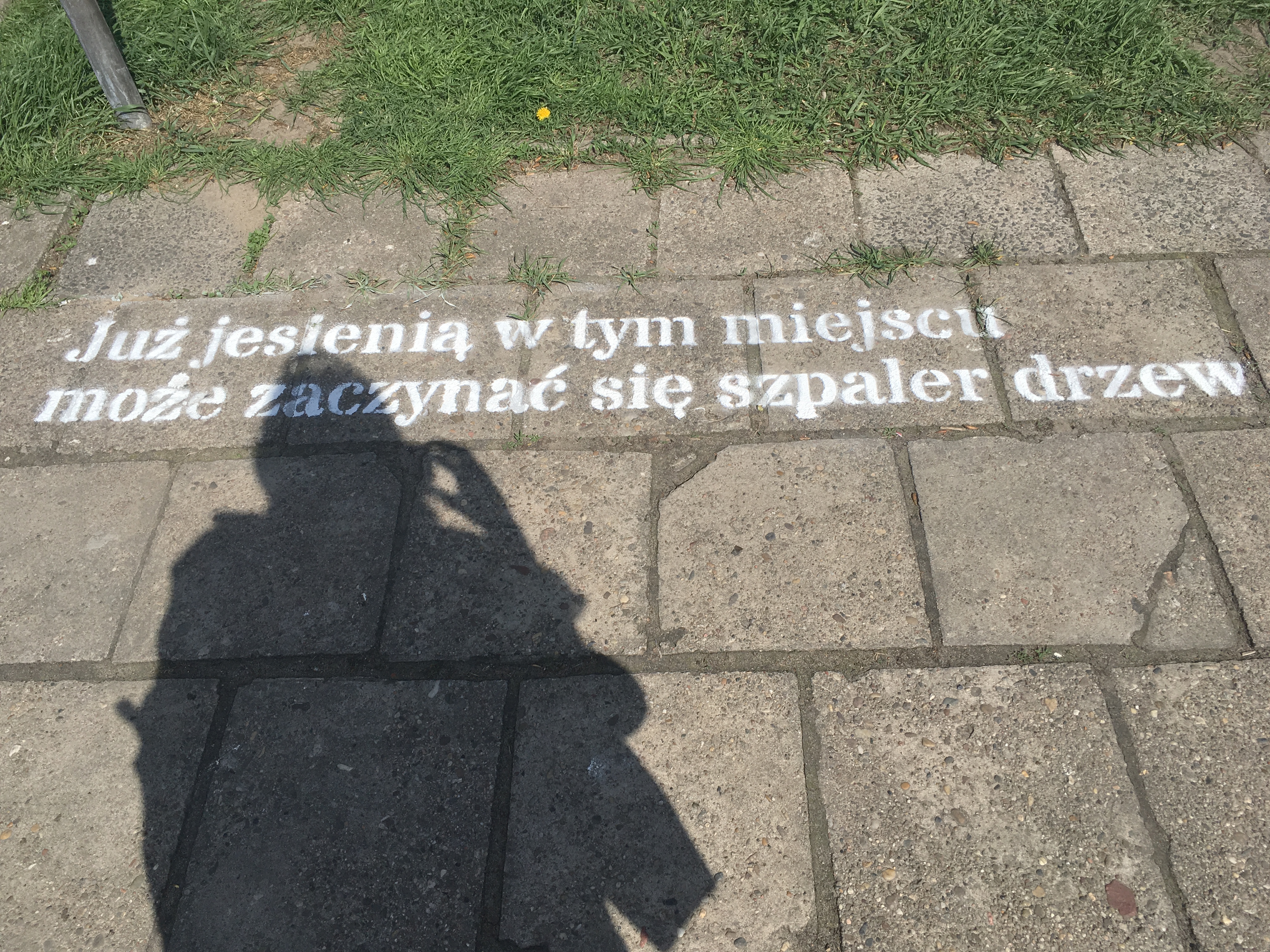